PĒTĪJUMS PAR KŪLAS UGUNSGRĒKIEM 
LATVIJĀ UN LIETUVĀ (ŠAUĻOS)




Izpildītājs: sia «Oxford Research baltics»

26.10.2018
Pētījuma apraksts
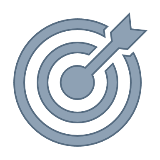 Pētījuma mērķis ir veikt kvantitatīvo un kvalitatīvo pētījumu par kūlas ugunsgrēkiem Latvijā un Lietuvā (Šauļos). 

Datu ieguves metodes: 
Latvijas un Lietuvas (Šauļu) iedzīvotāju aptauja; 
fokusa grupu diskusijas.
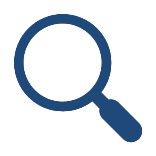 1. Aptauja
Aptaujas mērķis ir noskaidrot plašākas publikas viedokli par galvenajiem kūlas dedzināšanas iemesliem, ieguvumiem un zaudējumiem.
Aptaujas mērķa grupa: (1) Latvijas iedzīvotāji vecumā no 18 līdz 74 gadiem; (2) Lietuvas (Šauļu apriņķa) iedzīvotāji vecumā no 18 līdz 74 gadiem.
Ģeogrāfiskais pārklājums: (1) visa Latvija; (2) Šauļu apriņķis Lietuvā.
Aptaujas veikšanas metode: (1) elektroniskā tiešsaistes aptauja latviešu un krievu valodās; (2) elektroniskā tiešsaistes aptauja lietuviešu valodā.
Sasniegtās izlases apjoms: (1) 1099 derīgas Latvijas iedzīvotāju aptaujas anketas; (2) 102 derīgas Šauļu apriņķa iedzīvotāju aptaujas anketas.
1.1. Galvenie kūlas ugunsgrēku iemesli Latvijā
1.1. Galvenie kūlas ugunsgrēku iemesli Latvijā
Sievietes biežāk kā vīrieši sliecas domāt, ka kūlas ugunsgrēki galvenokārt rodas netīšas/nejaušas dedzināšanas rezultātā.
Jo jaunāki respondenti, jo biežāk par galvenajiem kūlas ugunsgrēku iemesliem uzskata netīšu/nejaušu dedzināšanu.
Strādājošie lauksaimniecībā un zemju īpašnieki retāk saista kūlas ugunsgrēku iemeslus ar netīšu/nejaušu dedzināšanu.
Jaunieši retāk kā citi saista kūlas dedzināšanu ar tradīcijām un ieradumiem.
1.1. Galvenie kūlas ugunsgrēku iemesli Šauļos
1.1. Galvenie kūlas ugunsgrēku iemesli Šauļos
Jo vecāks respondents, jo mazāk saista kūlas dedzināšanu ar neuzmanību, 92% respondentu vecumā no 24 – 34 gadiem biežāk kā vidēji izlasē norādīja, neuzmanību ar uguni kā galveno iemeslu un tikai 44% respondentu vecumā no 51 – 64.
1.2. Biežākie vaininieki kūlas ugunsgrēkos Latvijā
1.2. Biežākie vaininieki kūlas ugunsgrēkos Šauļos
1.3. Apzināto kūlas dedzinātāju vidējais vecums (neieskaitot bērnus un jauniešus)
Latvijā:
Šauļos:
1.4. Zaudējumi, kas rodas kūlas dedzināšanas rezultātā (Latvija)
70% norāda apdraudējumu infrastruktūrai.
Apdraudējums dzīvībai un veselībai netiek uzskatīts par svarīgāko zaudējumu, kā nozīmīgāko to norāda vien 68%.
Dzīvības apdraudējumu kā zaudējumu retāk min: vīrieši, respondenti vecumā no 51 – 64 gadiem, strādājošie lauksaimniecībā, zemju īpašnieki, pensionāri, Kurzemes un Latgales plānošanas reģionos dzīvojošie.
Jo vecāki respondenti, jo vairāk tos satrauc apdraudējums infrastruktūrai, jo jaunāks respondents, jo vairāk to uztrauc apdraudējums dzīvībai un veselībai.
1.4. Zaudējumi, kas rodas kūlas dedzināšanas rezultātā (Šauļi)
69% norāda apdraudējumu dzīvībai un veselībai.
64% norāda apdraudējumu infrastruktūrai.
Dzīvības apdraudējumu kā zaudējumu retāk min: sievietes, respondenti vecumā no 51 – 64 gadiem.
Jo jaunāks respondents, jo biežāk par kūlas galveno zaudējumu min apdraudējumu dzīvībai un veselībai.
1.5. Līdzsvars starp kūlas dedzināšanas ieguvumiem un zaudējumiem (Latvija)
1.5. Līdzsvars starp kūlas dedzināšanas ieguvumiem un zaudējumiem (Šauļi)
1.6. Efektīvākie līdzekļi kūlas ugunsgrēku risku un zaudējumu samazināšanai (Latvija)
1.6. Efektīvākie līdzekļi kūlas ugunsgrēku risku un zaudējumu samazināšanai (Latvija)
Jo augstāks respondenta izglītības līmenis, jo mazāk atbalsta bargāku sodu ieviešanu un stingrāku likumu un pašvaldības noteikumu ievērošanas uzraudzību. 
Jo augstāka respondentu izglītība, jo vairāk atbalsta izglītojošos pasākumus. 
Zemju īpašnieki vismazāk atbalsta bargākus sodus par zāliena laicīgu nesakopšanu un kampaņas, kas vērstas uz vietējās kopienas spiedienu uz dedzinātājiem un aktīvāku ziņošanu par pārkāpumiem.
1.6. Efektīvākie līdzekļi kūlas ugunsgrēku risku un zaudējumu samazināšanai (Šauļi)
2. Fokusa grupu diskusijas
Diskusiju mērķis ir gūt padziļinātu ieskatu kūlas dedzināšanas iemeslos, apstākļos, kā arī preventīvo un sankcionālo pasākumu potenciālajā efektivitātē.
Diskusiju mērķa grupas: Latvijas un Šauļu apriņķa iedzīvotāji.
Diskusiju norises vietas un laiks: (1) Jelgavas pilsēta, 13.08.2018; (2) Šauļu pilsēta, 09.08.2018. 
Kopējais diskusiju dalībnieku skaits abās valstīs: 19 personas.
2.1. Kūlas ugunsgrēku iemesli un apstākļi
Neuzmanīgu rīcību ar uguni, nejaušību.
Tradīcijas, apzināta pērnās zāles dedzināšana, vēlme ātri un bez papildus izdevumiem nokopt pērno zāli. 
Jaunās zāles labāka un ātrāka augšana.
Nolaidības rezultāts.
Augsnes kvalitātes uzlabošana un kaitēkļu apkarošana.
2.2. Preventīvie pasākumi kūlas ugunsgrēku risku un zaudējumu samazināšanai
Sabiedrības izglītošana.
Informatīvās kampaņas: sižeti, raidījumi, sociālās reklāmas un kampaņas.
Skaidrojošs darbs ar bērniem un pieaugušajiem.
Nodokļu atvieglojumu sistēma/ nodokļu palielināšanas sistēma.
Kartēt teritoriju un veikt mērķtiecīgākas aktivitātes reģionos, kuros dedzina visvairāk.
Starpinstitucionālā sadarbība.
3. Rekomendācijas
3.1. Informēšanas un izglītošanas aktivitātes (I):
Informatīvie sižeti, raidījumi, sociālā reklāma, organizētas kampaņas par:
kūlas ugunsgrēku reālajiem zaudējumiem;
uguns izplatības ātrumu un sekām, kuras var radīt cilvēka nolaidība;
radītajiem zaudējumiem videi;
kūlas dedzināšanas apdraudējumu, atspoguļojot nodegušo, bojāto īpašumu un negatīvo statistiku;
risinājums mītu kliedēšanai ir papildināt esošo VUGD izstrādāto informatīvo materiālu “Kūlas dedzināšanas mīti & patiesība”.
3.1. Informēšanas un izglītošanas aktivitātes (II):

rudenī rīkot “Vislatvijas/Lietuvas zāles pļaušanas dienu”, vai aicināt cilvēkus nokopt zāli Pasaules Lielās talkas “Let’s Do It! World” ietvaros; 
kartēt valstu teritorijas;
izvietot kastes nopļautās zāles kompstēšanai;
turpināt izglītojošo darbu ar skolēniem un bērnudārzu audzēkņiem, apmeklējot izglītības iestādes;
skolās organizēt konkursus, viktorīnas un sacensības. Izstrādāt līdzīgu spēli, kā Pokemonu ķeršanu, kurā uzdevums būtu noķert (nofotografēt) kūlas dedzinātāju vai nesakoptu teritoriju.
3.1. Informēšanas un izglītošanas aktivitātes (III):

Mērķa grupas, kuras primāri vēlams sasniegt : bērni un jaunieši kā arī viņu vecāki, cilvēki vecumā no 35 – 64 gadiem, vīrieši, ar lauksaimniecību un dārzkopību nesaistīti zemju saimnieki, lauksaimniecībā strādājošie un zemju īpašnieki.
Mērķa grupas sasniegšanai vēlams iesaistīt: viedokļu līderus, sabiedrībā cienījamas, atpazīstamas personas - aktierus, sportistus, TV personības, dziedātājus, vlogerus, kūlas ugunsgrēkos cietušos cilvēkus, baznīcu (Lietuvā).
3.2. Sodi:

Sodu lielums nav pietiekami spēcīgs faktors kūlas dedzināšanas novēršanai, svarīgāk ir radīt priekšstatu par soda neizbēgamību;
sodi kopumā būtu vēršami gan pret dedzinātājiem, gan arī potenciālajiem riska radītājiem t.i. tiem kas atstāj pērno zāli nenopļautu;
sadarbībā ar Lauku atbalsta dienestu, kas veic satelītnovērošanu, būtu vēlams izvērtēt iespēju preventīvi brīdināt nesakopto zemju īpašniekus pirms sodu piemērošanas.
3.3. Likumi un pašvaldību noteikumi:

Pašvaldību saistošajos noteikumos par atbalstu trūcīgām ģimenēm vēlams iekļaut atbalsta pasākumus zālienu kopšanai rudenī un/vai pavasarī;
pašvaldību un valsts iestāžu starpinstitucionālā sadarbība likumu un pašvaldību noteikumu ievērošanas uzraudzībā, nodrošinot komunikāciju ar laicīgi nesakopto zālienu īpašniekiem.
Paldies par uzmanību!